Module 2
Capital budgeting

Prepared by 
Dr. Muhammed Rafi.PAssistant ProfessorPG Department of Commerce & Management studies
Situations of capital budgeting
Mechanization of a process
Replacing and modernizing a process
Choosing between alternative machines
Introducing anew product
Expanding the business
Accept-reject decisions
Contingent decisions
Investment for research and development
Information required for capital budgeting
Cash flows :
	In capital budgeting decision, the cost and benefit of a project are measured in terms of cash flows. Cash flow may be cash inflow or outflow. Cost are referred to as cash outflows and benefits are denoted as cash inflows. 
Types of cash flows:
 a) Initial cash flows (initial investment):
	 Investment required for beginning a new project. Eg – cost of new assets, initial working capital etc. It includes:
Cost of new asset, including insurance, freight, installation charges etc.
Opportunity cost of the assets
Increase in working capital or additional working capital
b) Net annual cash inflows or Operating cash flows:
		 Regular cash outflow and inflows (profits).

c) Terminal cash flows: 
		It is the cash inflows for the last or terminal     year of the project. It occurs in two ways:
The estimated salvage or scrap value realizable at the end of the life of the project.
The working capital which was invested in the beginning will no longer be required as the project is being terminated.
2. Required rate of return :
	The expected rate of return from a proposal is required in order to A) adjust the future cash flows of a project B) determining the profitability of the proposal or project. An investment proposal is accepted when the return from it is more the required rate of return. 

3. Other information :
 a) Economic life of project 
 b) Available funds 
 c) Risk
Kinds of capital budgeting decision
Capital budgeting decisions can be broadly classified into two categories:

Those which increase revenue
Those which reduce costs
Profitability statement (in revenue increasing decisions)
Annual sales revenue					xxx
Less: Operating expenses including depreciation	             xxx
	Income before tax				xxx
Less: Income Tax				             xxx  
	Net income after tax				xxx
Add: Depreciation				             xxx
	Net cash inflows			             xxx
Example 1
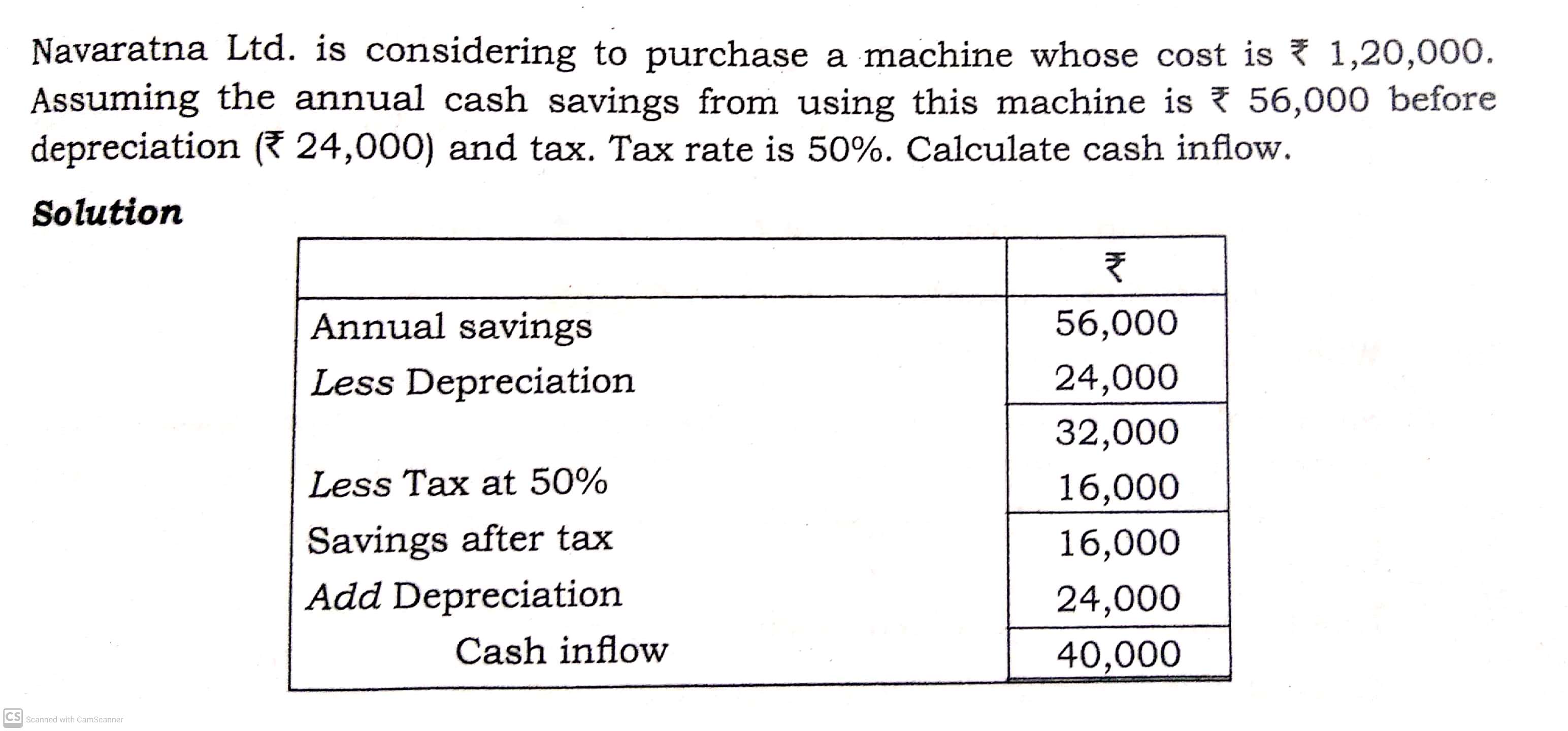 Profitability statement (in cost reduction decisions)
A. Estimated savings:
Estimated savings in direct wages			xxx
Estimated savings in scrap			              xxx
	Total savings (a)				xxx
B. Estimated additional costs:
Additional cost of maintenance		               xxx  
Additional cost of supervision			 xxx
Additional Cost of indirect material		 	 xxx
Additional Depreciation			                xxx
	Total additional costs (b)		                xxx
Net savings before tax (a-b)			 xxx
Less: Income Tax					 xxx
Net Savings after Tax				 xxx
Add: Additional depreciation			 xxx
Cash Inflows					 xxx
Example
X Ltd is producing articles mostly by manual labour and is considering to replace it by a new machine. There are two alternative models M and N of the new machine. Prepare a statement of profitability  from the following data: 
					Machine M 	Machine N
Estimated life of machine		   4 years	    5 years
Cost of machine		            Rs.90,000	Rs.180,000
Estimated savings in scrap		       5000	          8000
Estimated savings in direct wages	    60,000	       80,000
Additional cost of maintenance	                    8000	       10,000
Additional cost of supervision		    12,000	       18,000
Solution